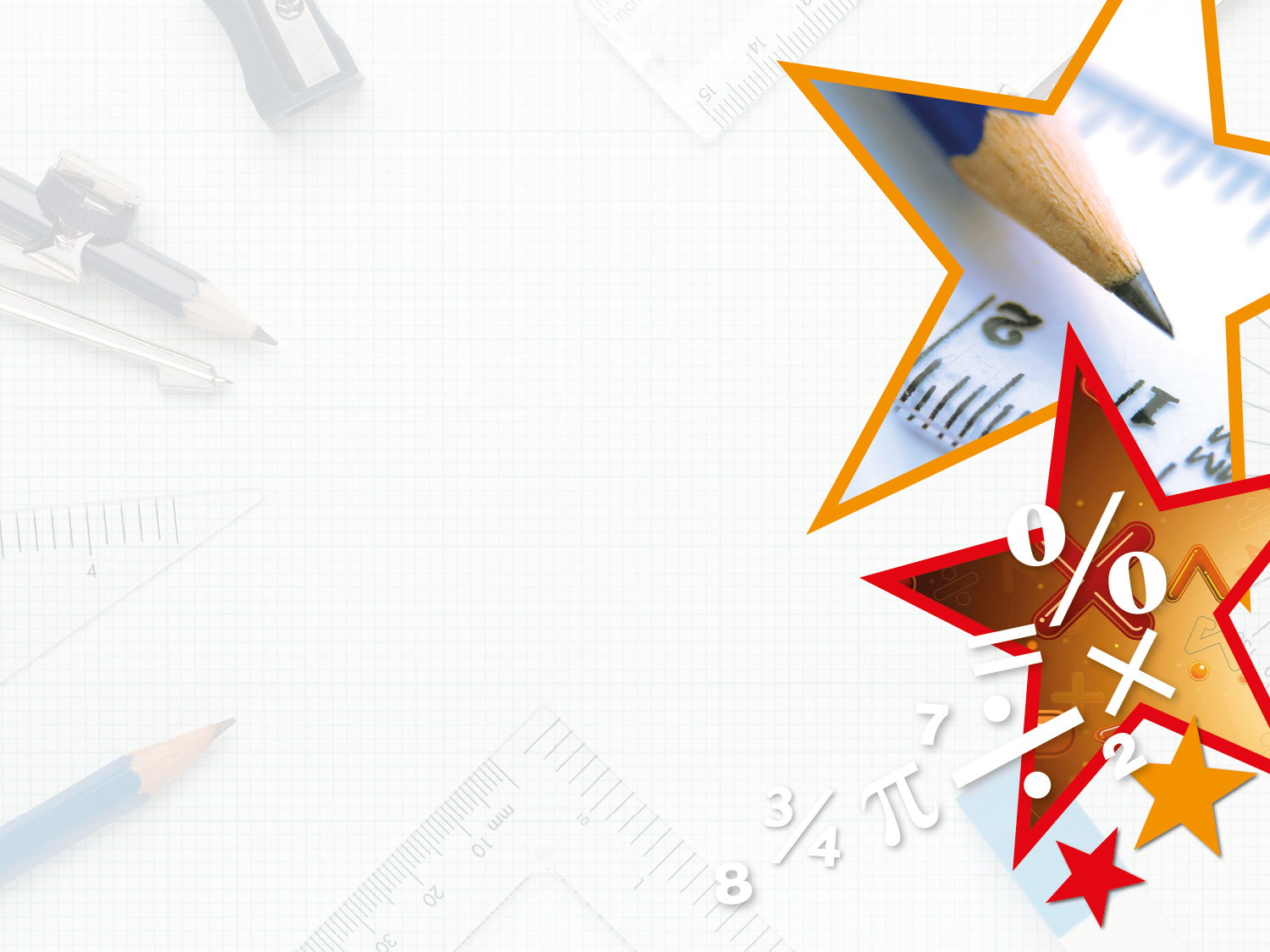 Week 7 Maths Lesson 1Fractions
Making the Whole
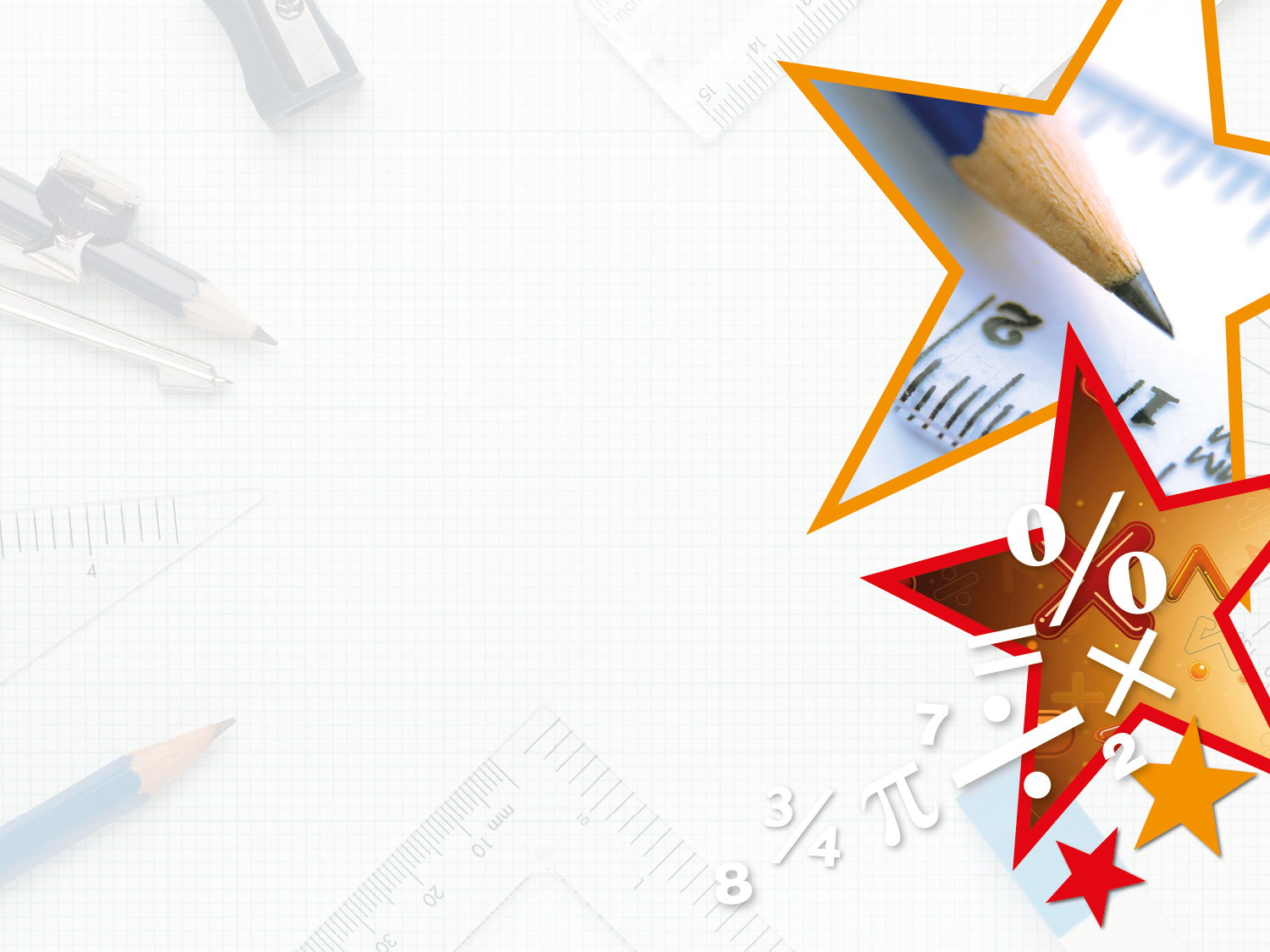 Introduction

In your green home learning book can you write the fraction for each image? Use the coloured boxes to help you.
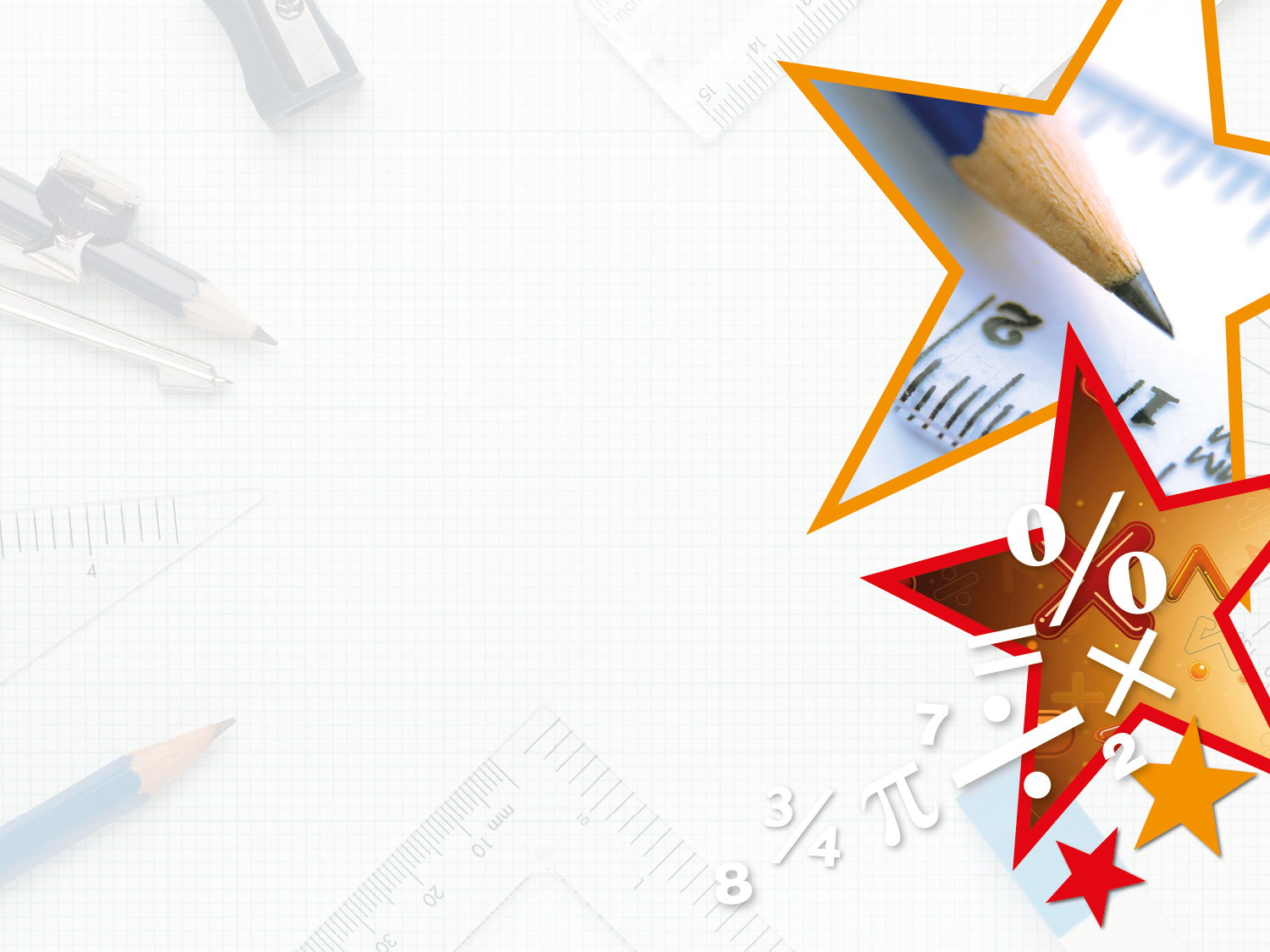 Introduction

Now you have labelled each of the fractions least recap what each part of the fraction is called.
Numerator
Denomenator
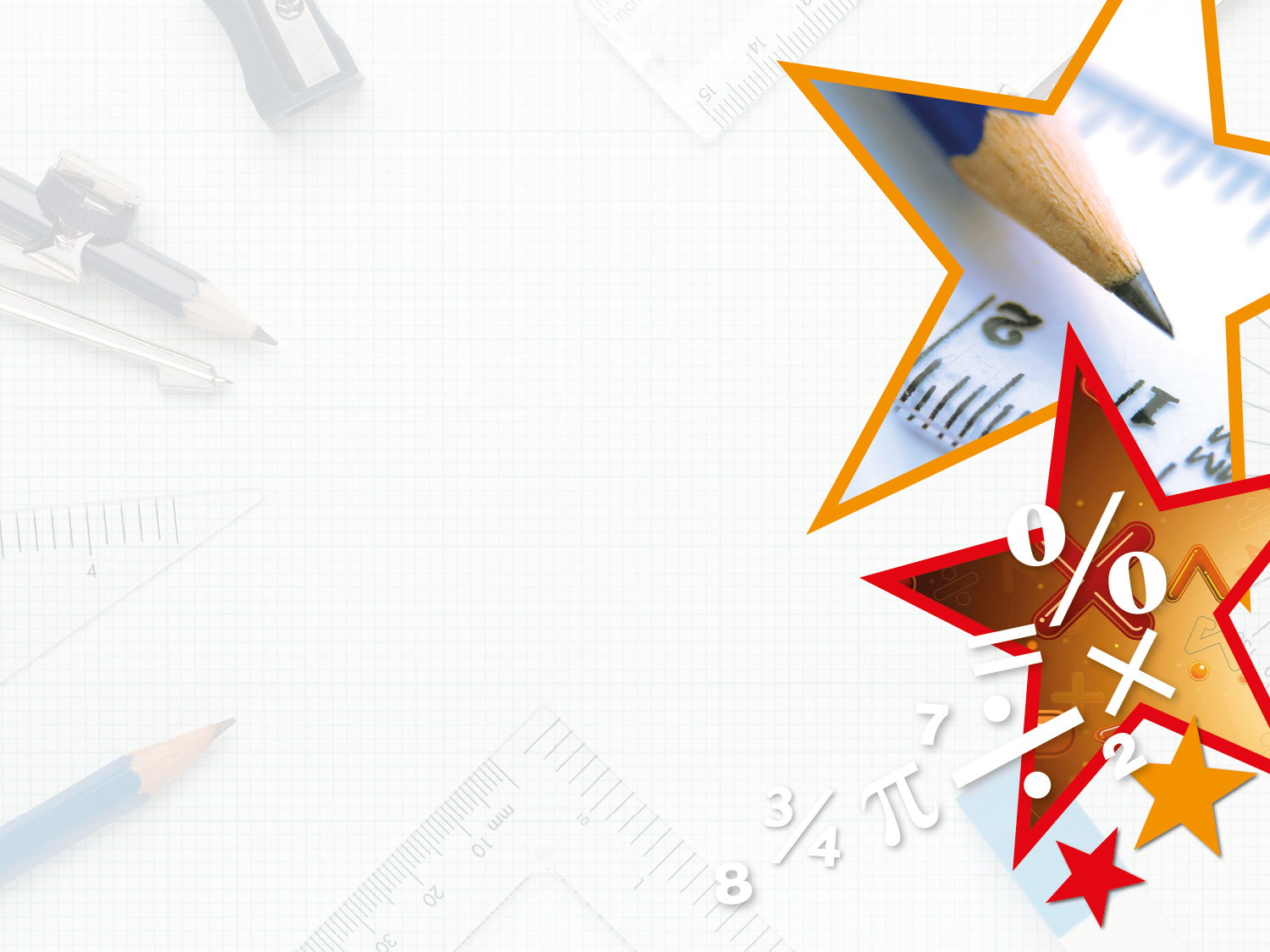 Varied Fluency 1

Complete the fractions and join them to the correct representation.
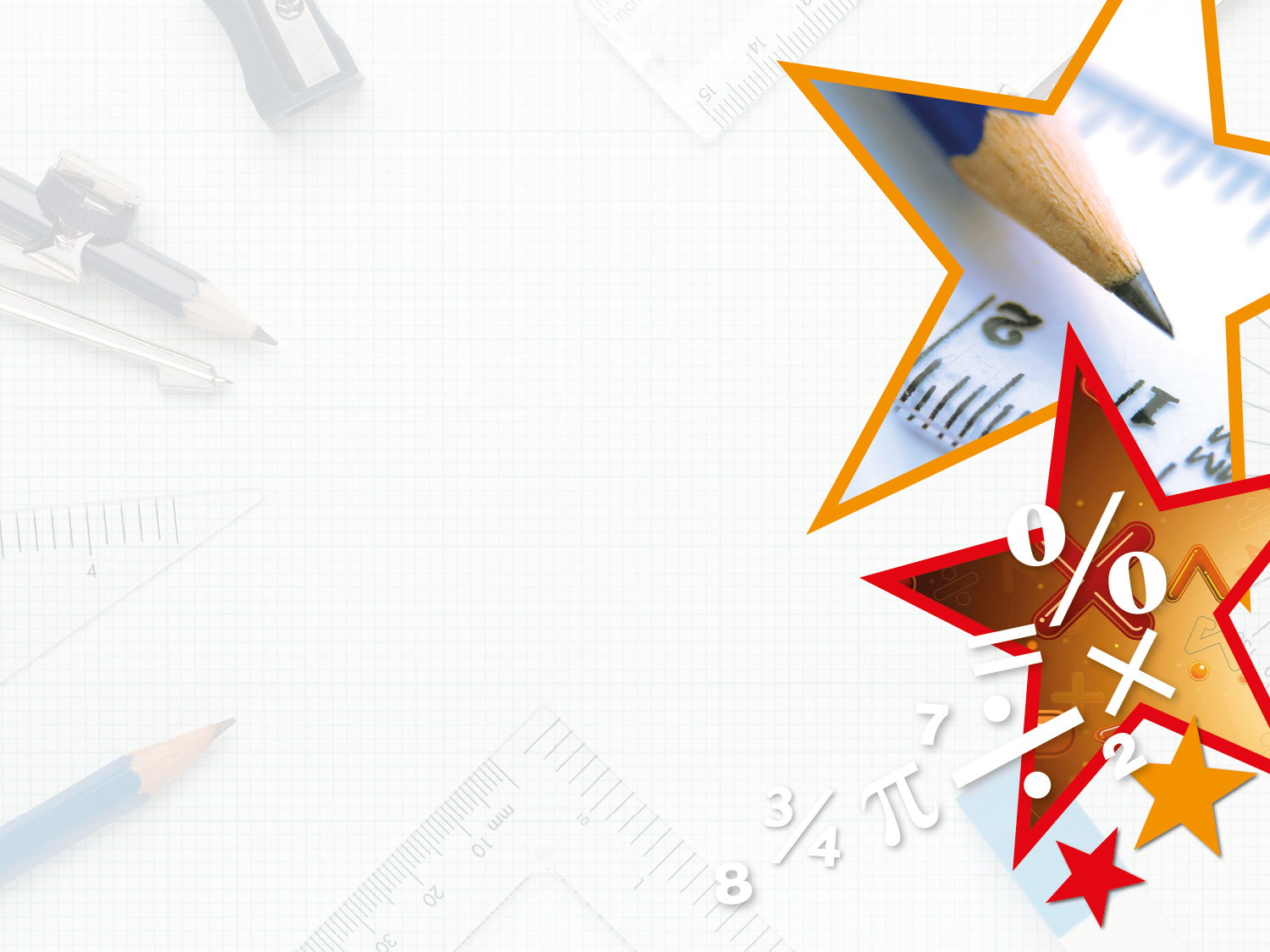 Varied Fluency 1

Complete the fractions and join them to the correct representation.
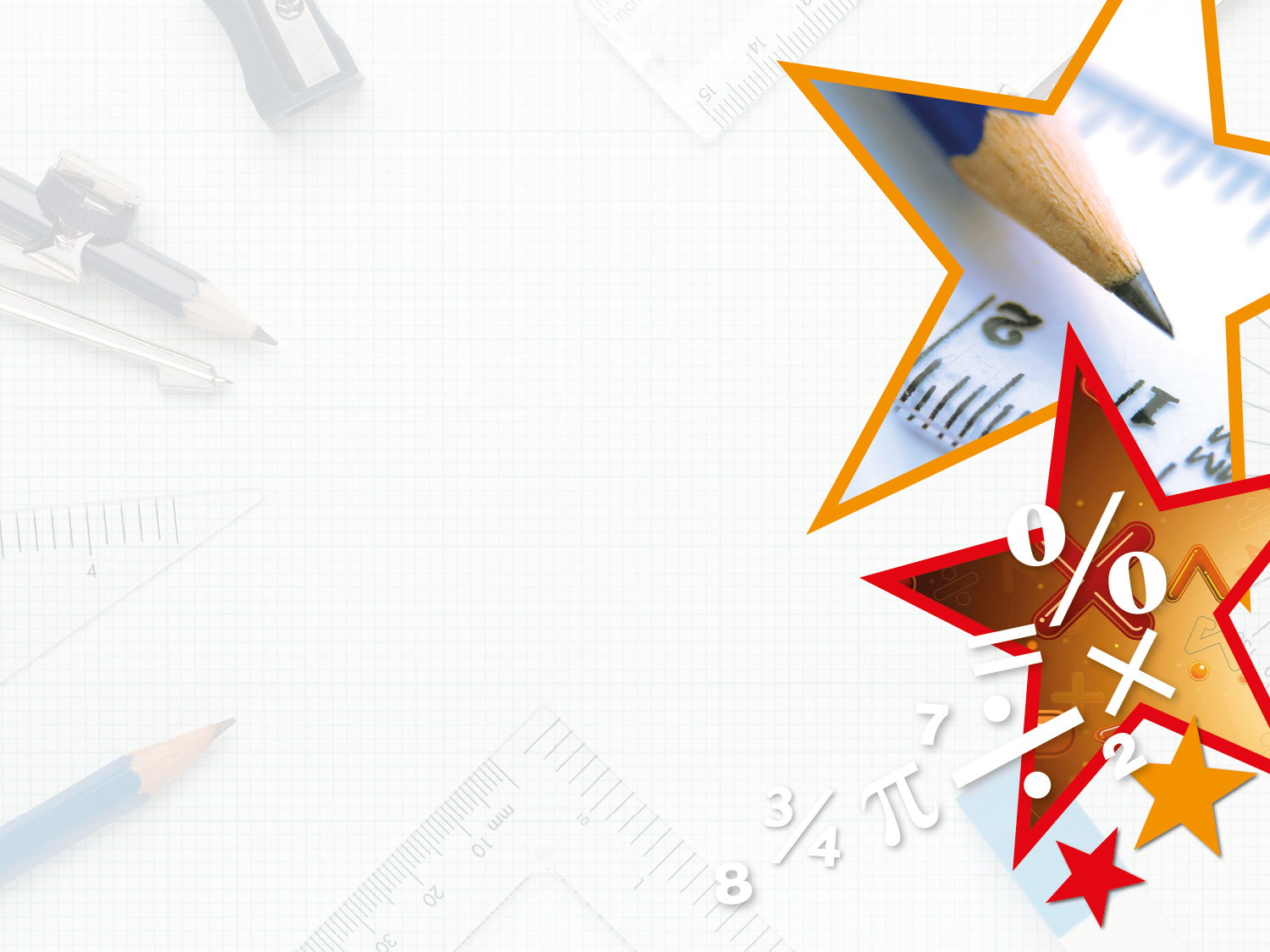 Varied Fluency 2

Look carefully at each of the images. Which one do you think makes a whole? A whole is when the each of the sections has been completed.
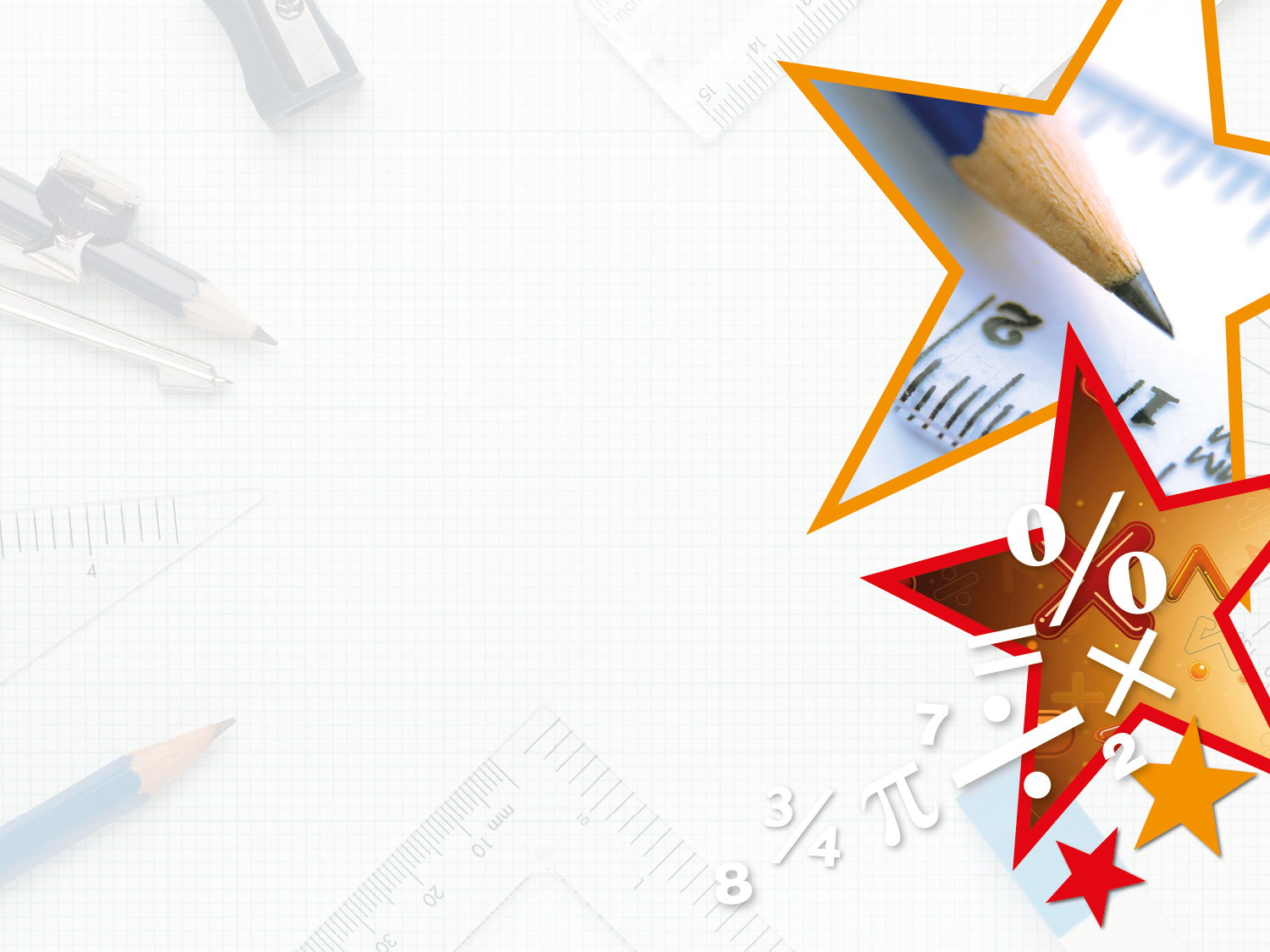 Varied Fluency 2

Image B is the equivalent to a whole, because 6 out of 6 sections have been shaded.









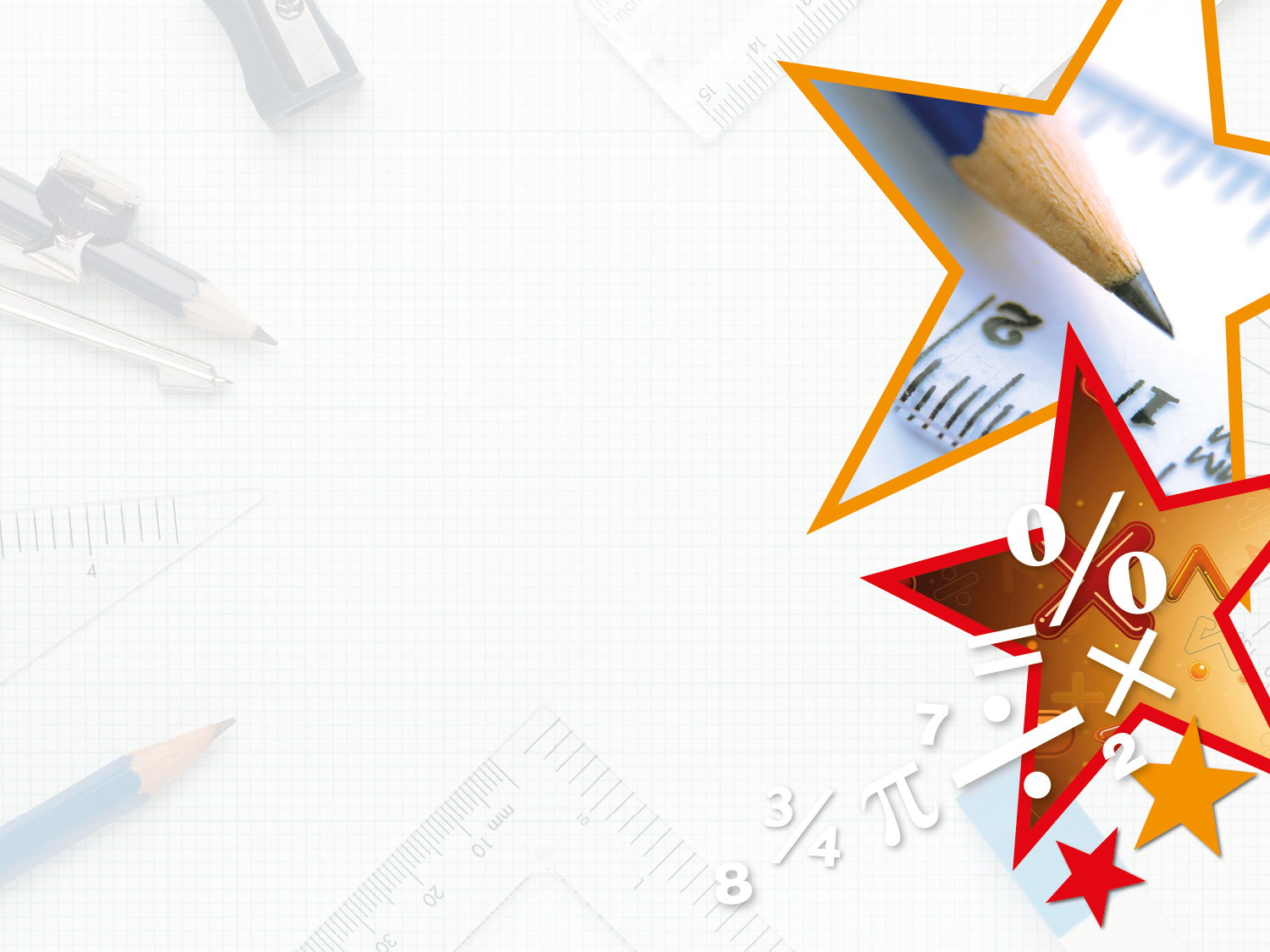 Varied Fluency 3

Use the image to complete the sentence
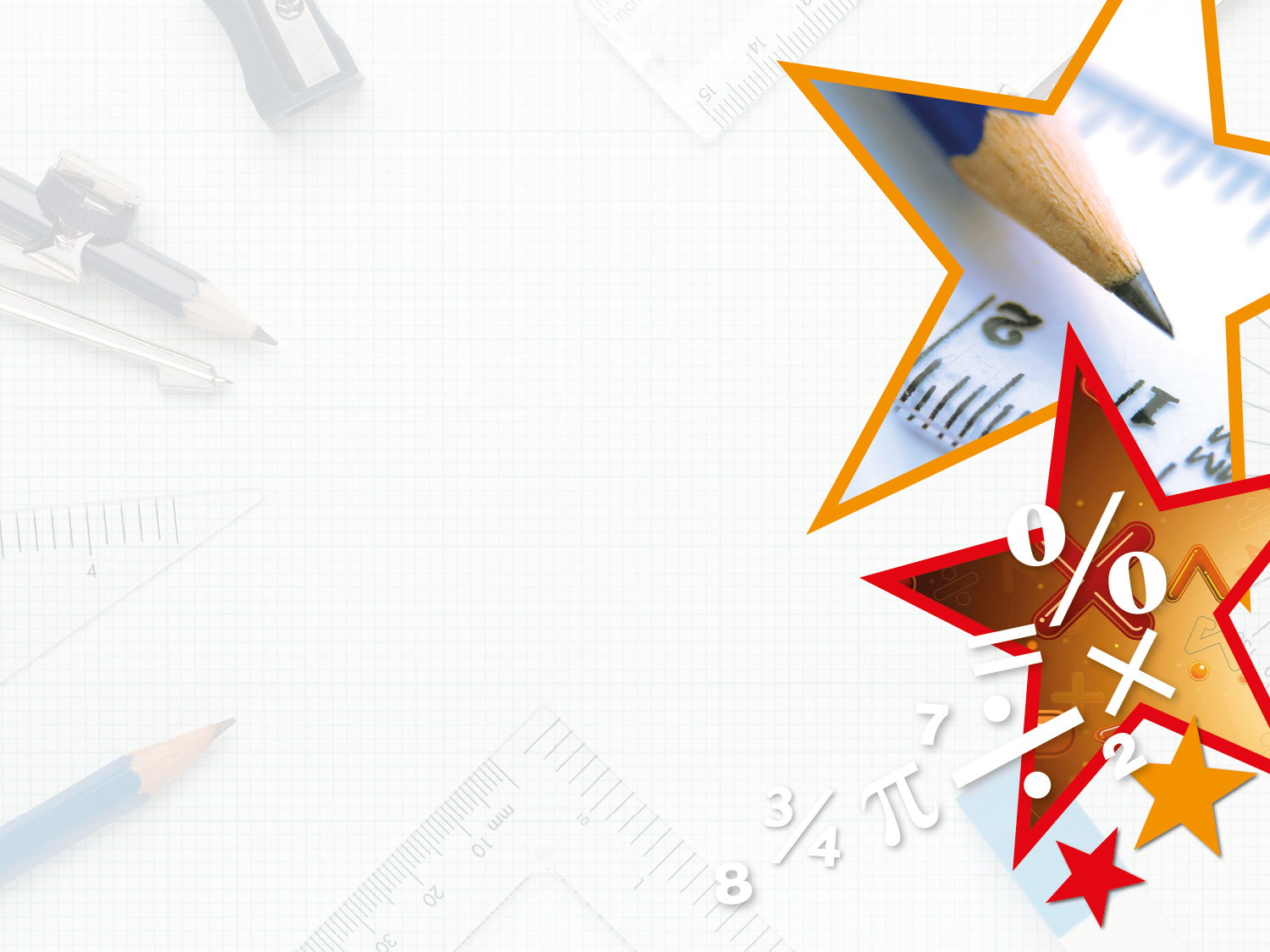 Varied Fluency 3

All of the sections have been shaded which makes a whole. 7 out of 7. 4 out of 7 are purple and 3 out of 7 are blue.
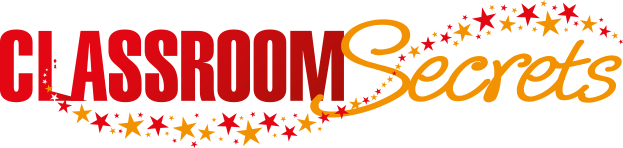 © Classroom Secrets Limited 2019
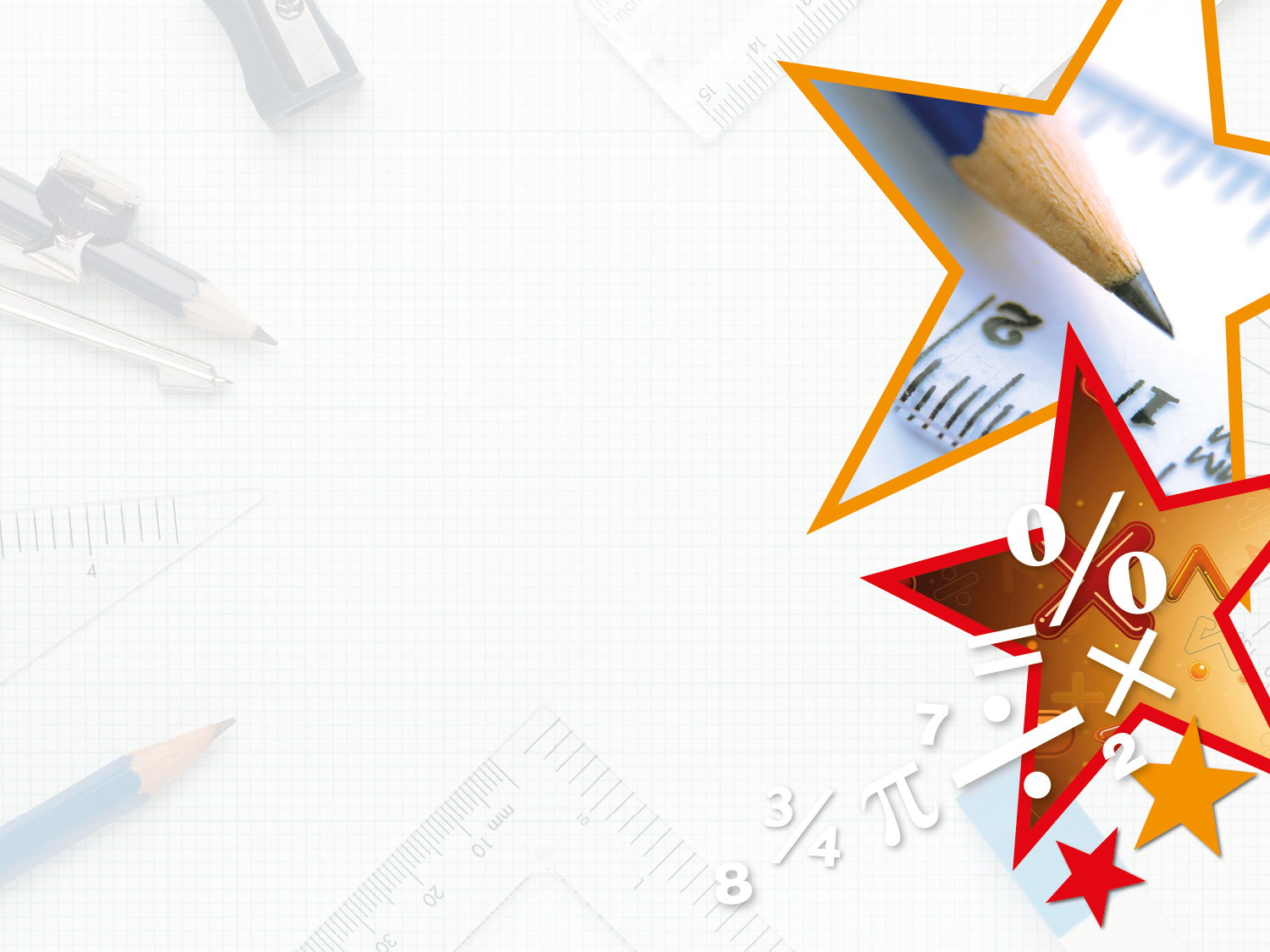 Varied Fluency 4

Which two fractions added together make a whole? The denominator (bottom number) on both fractions must be the same.
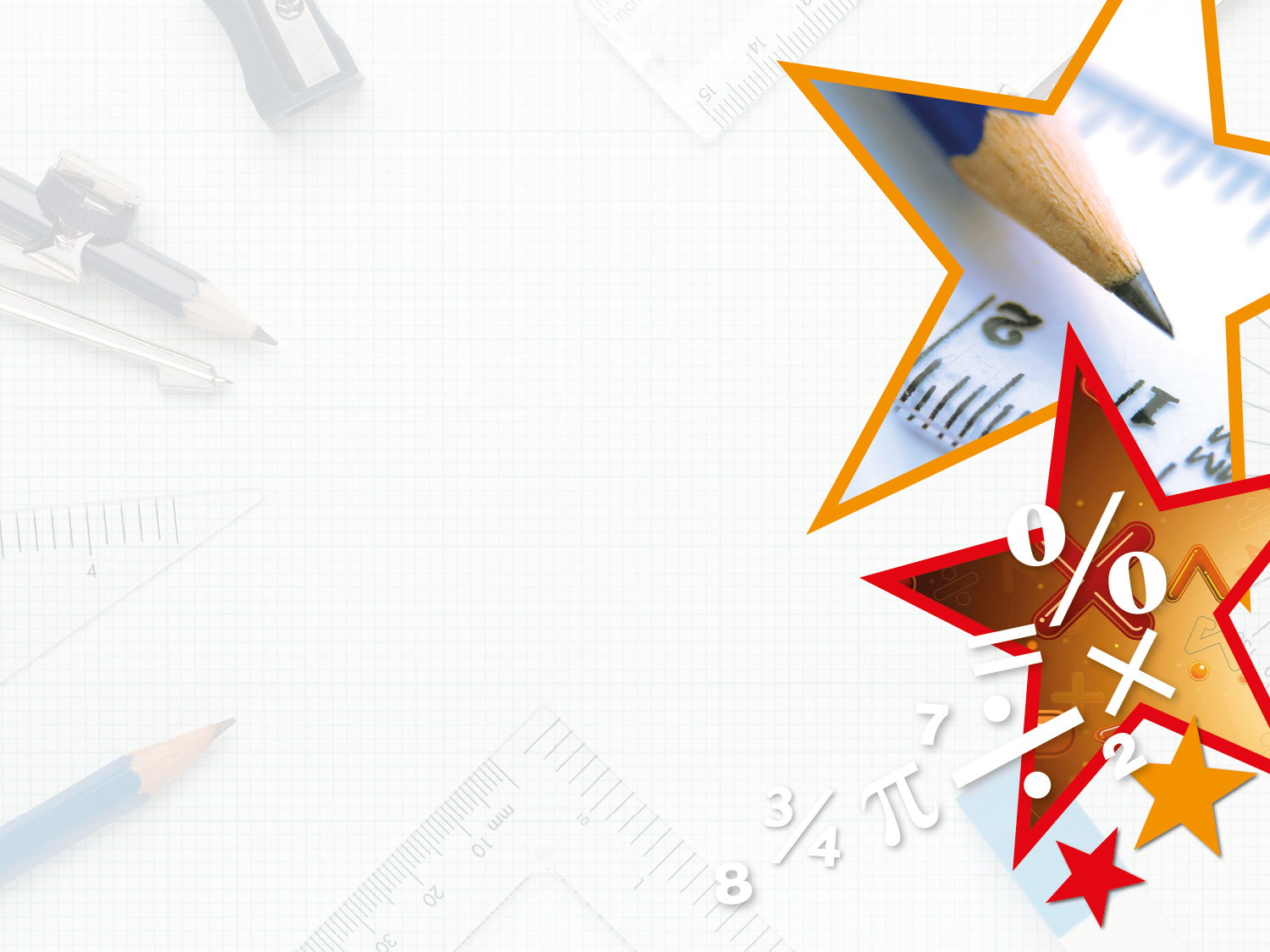 Varied Fluency 4

Circle two fractions which make a whole.
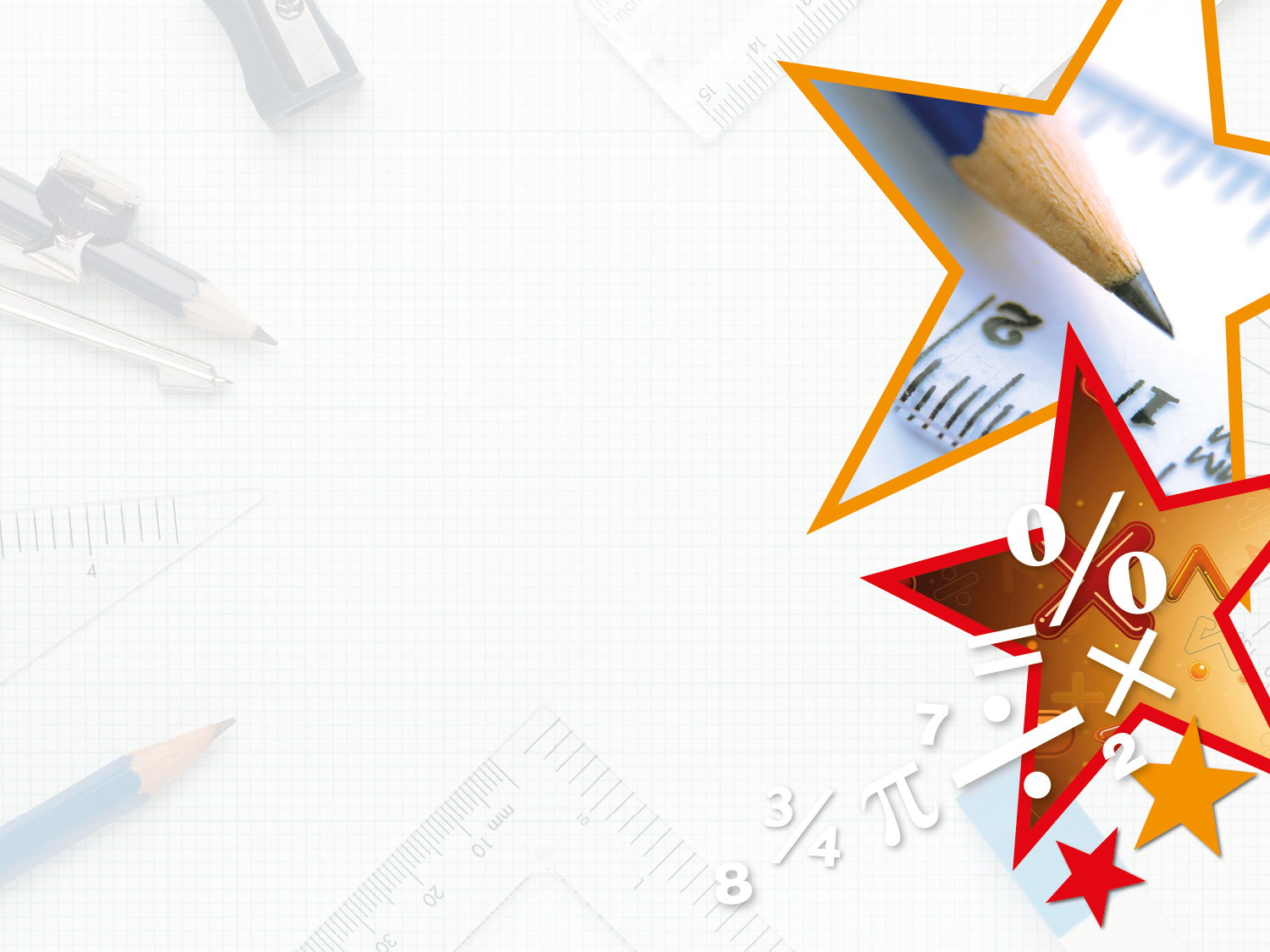 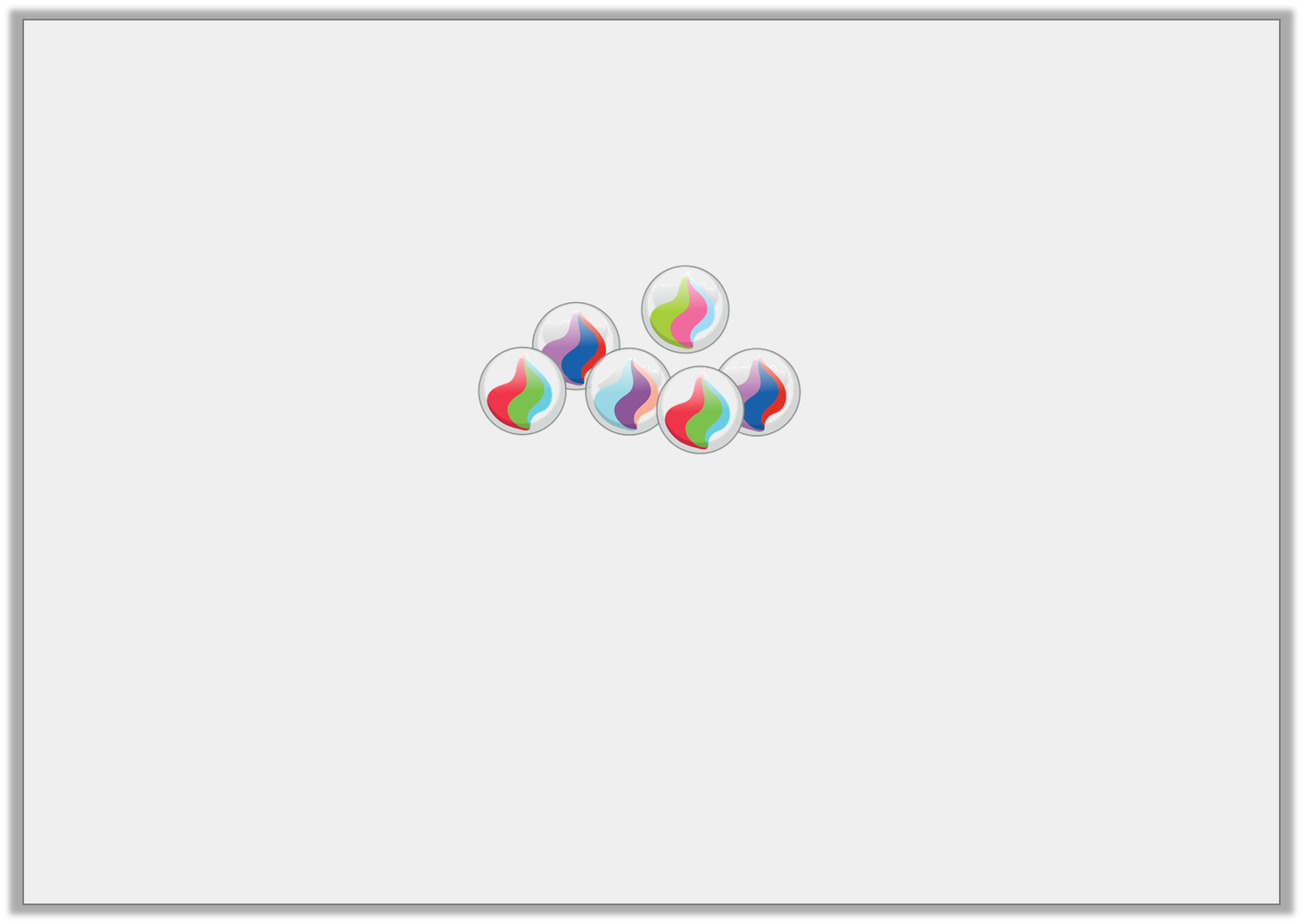 Problem Solving 1

Jacob and Izzy are sharing marbles. 

Together they have shared     of the marbles.





How many marbles could Jacob and Izzy each have?
Show all the combinations.
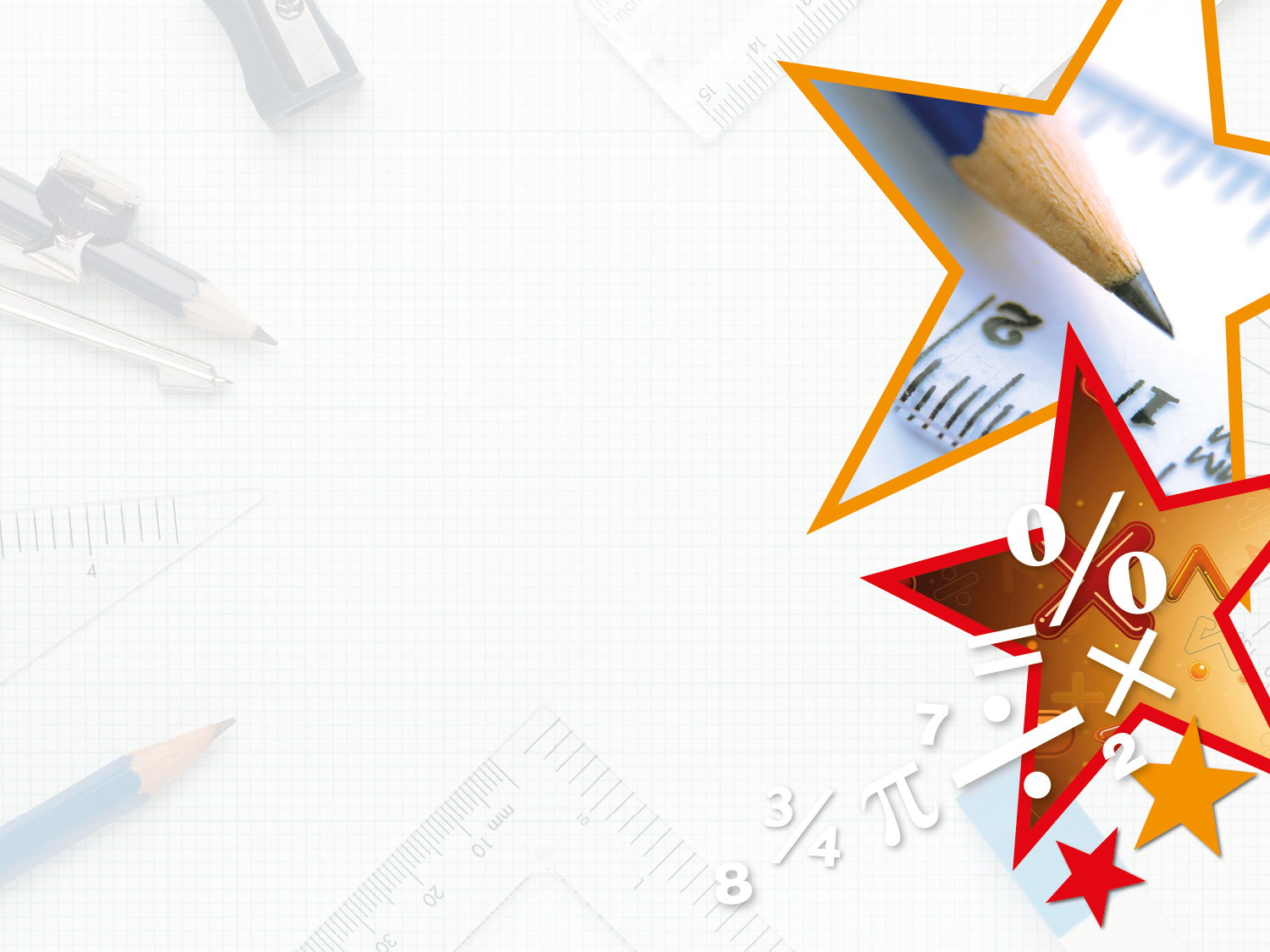 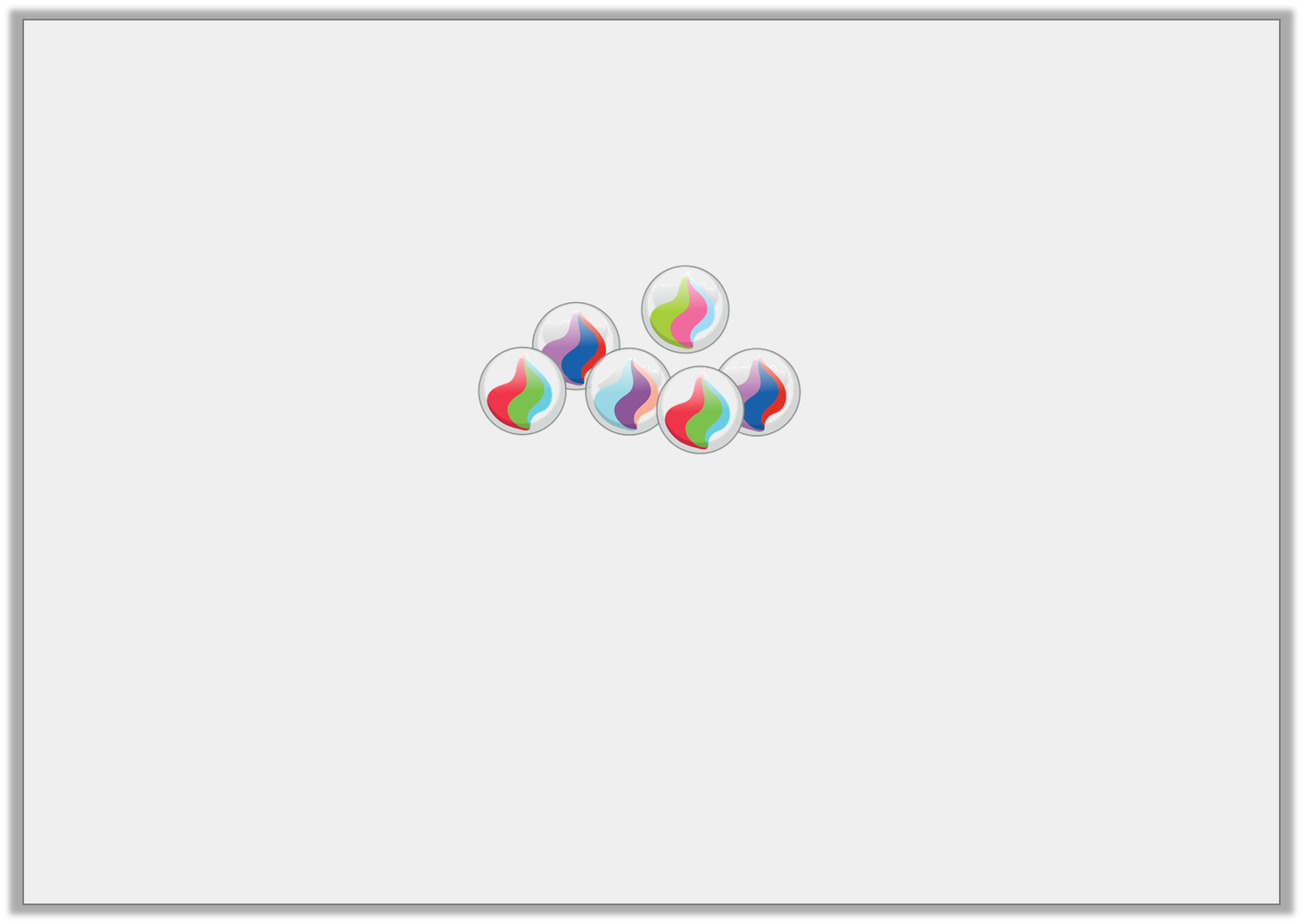 Problem Solving 1

Jacob and Izzy are sharing marbles. 

Together they have shared     of the marbles.





How many marbles could Jacob and Izzy each have?
Show all the combinations.
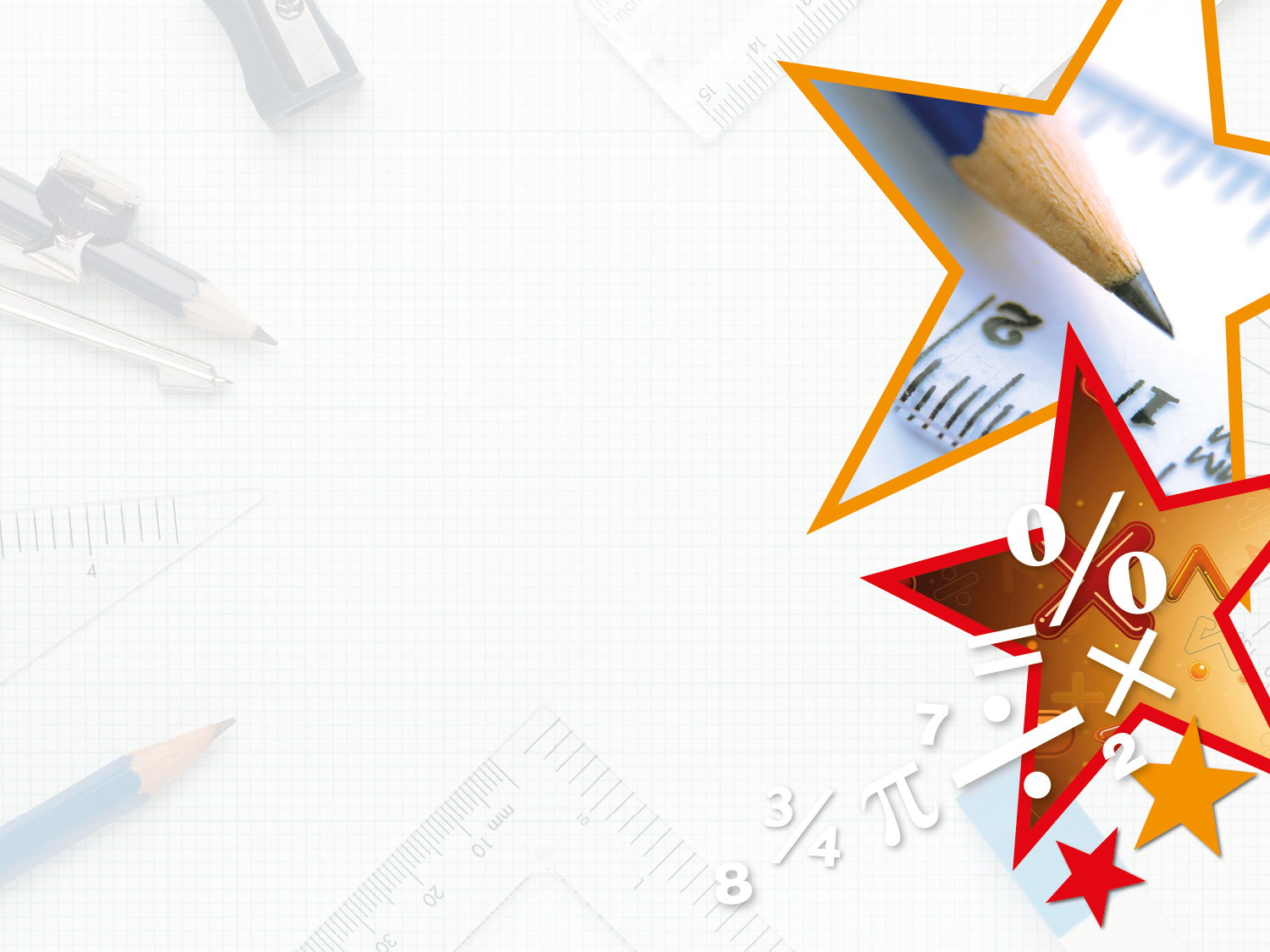 Reasoning 1

Which pair of shapes is the odd one out?












Explain your answer.
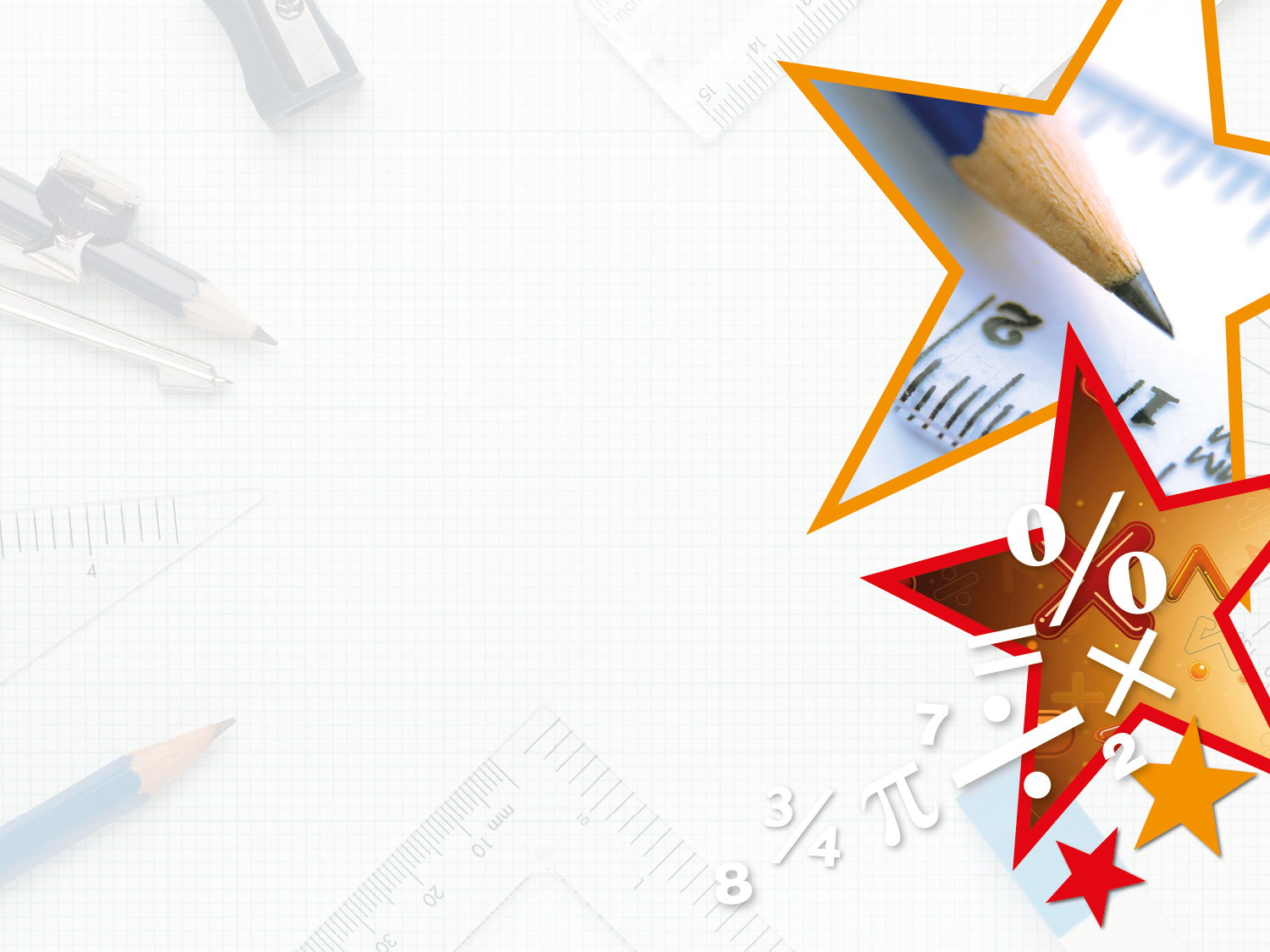 Reasoning 1

Which pair of shapes is the odd one out?












Explain your answer.

B is the odd one out because…
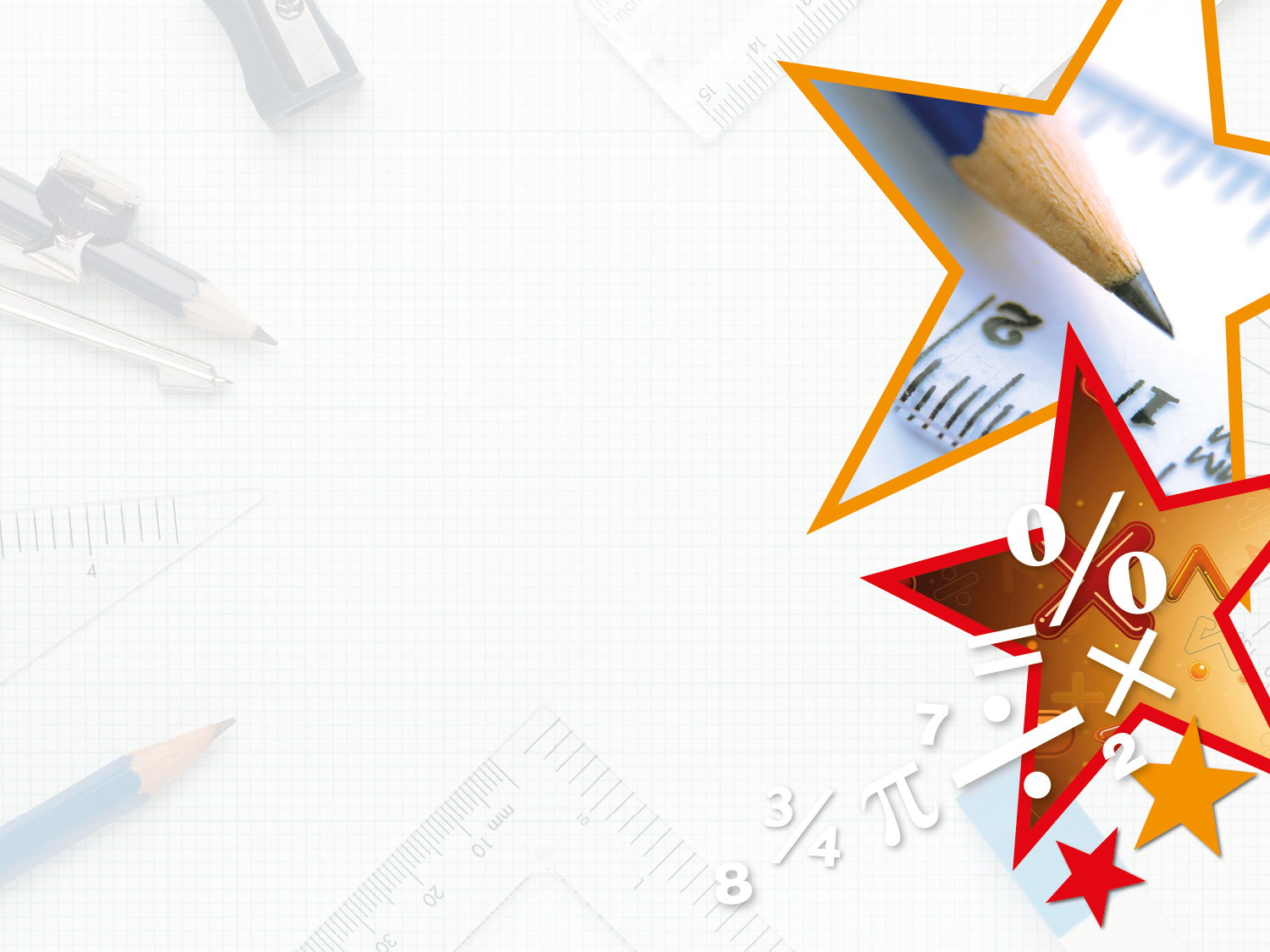 Reasoning 1

Which pair of shapes is the odd one out?












Explain your answer.

B is the odd one out because the shaded part of the shapes do not make a whole.
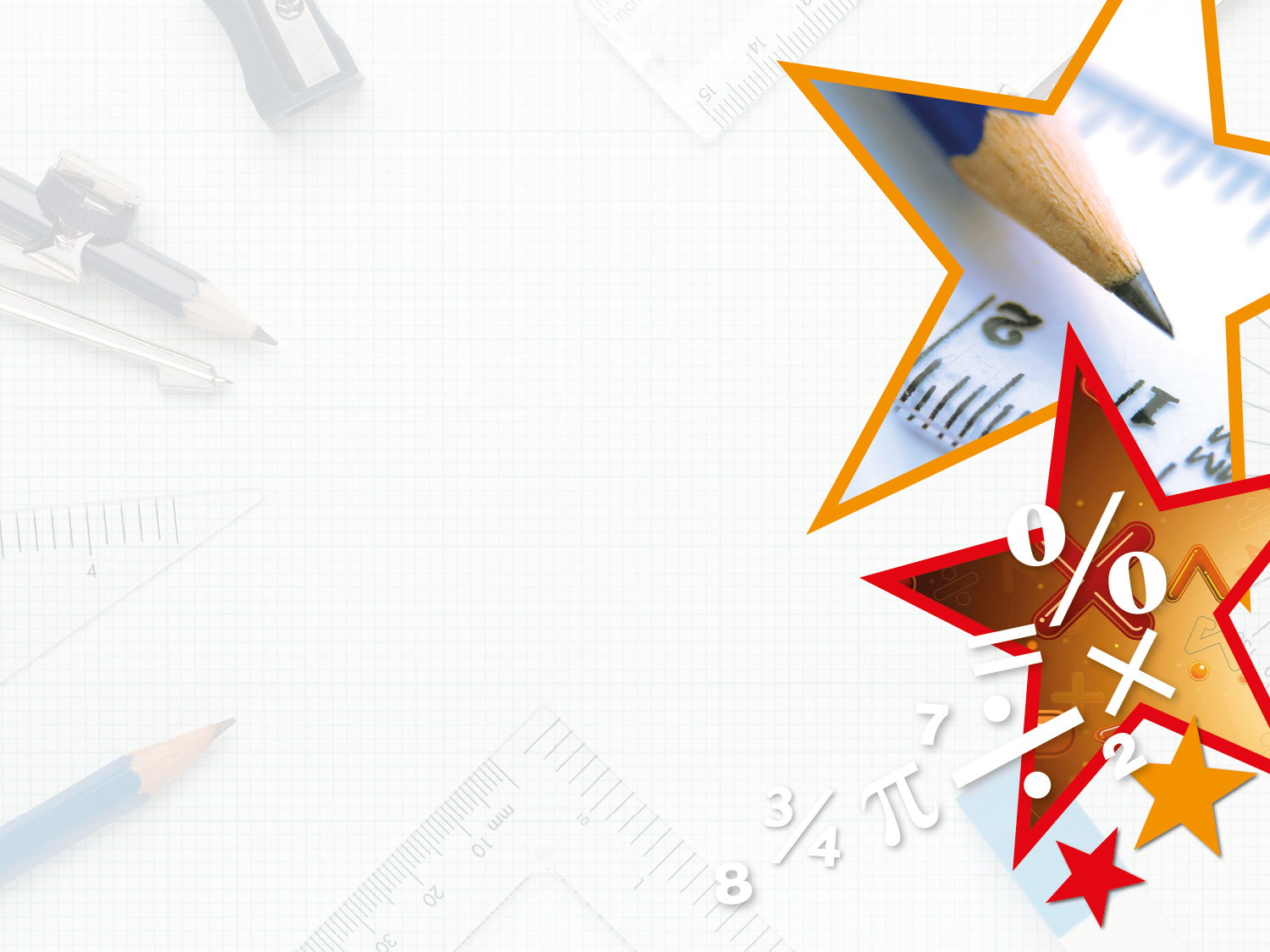 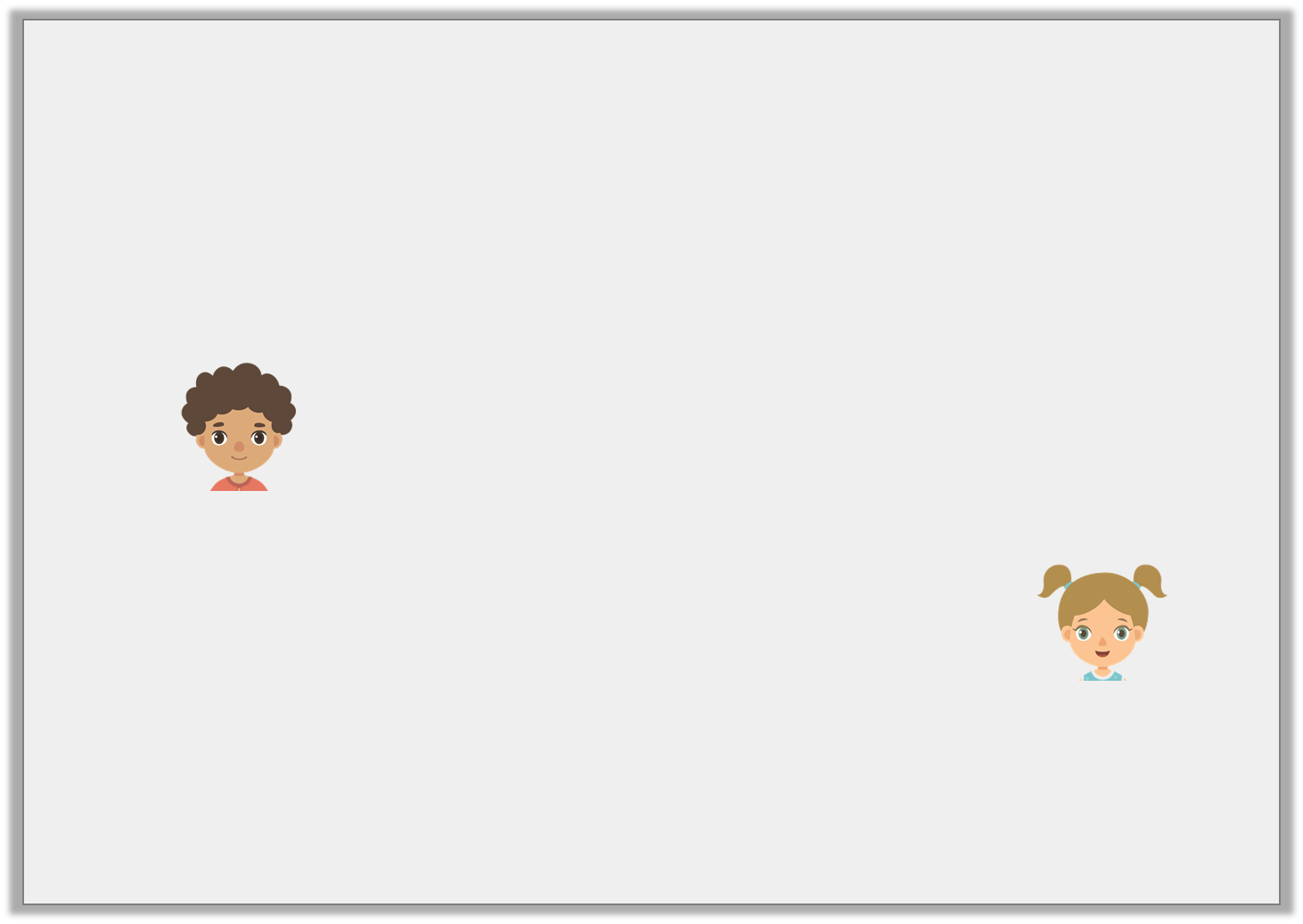 Reasoning 2

Romeo and Lizzie are discussing the statement below. 













Who is correct? Convince me.
+            =
I think the missing numerators are only odd numbers.
Romeo
I think the numerators are no greater than 5 and no less than 1.
Lizzie
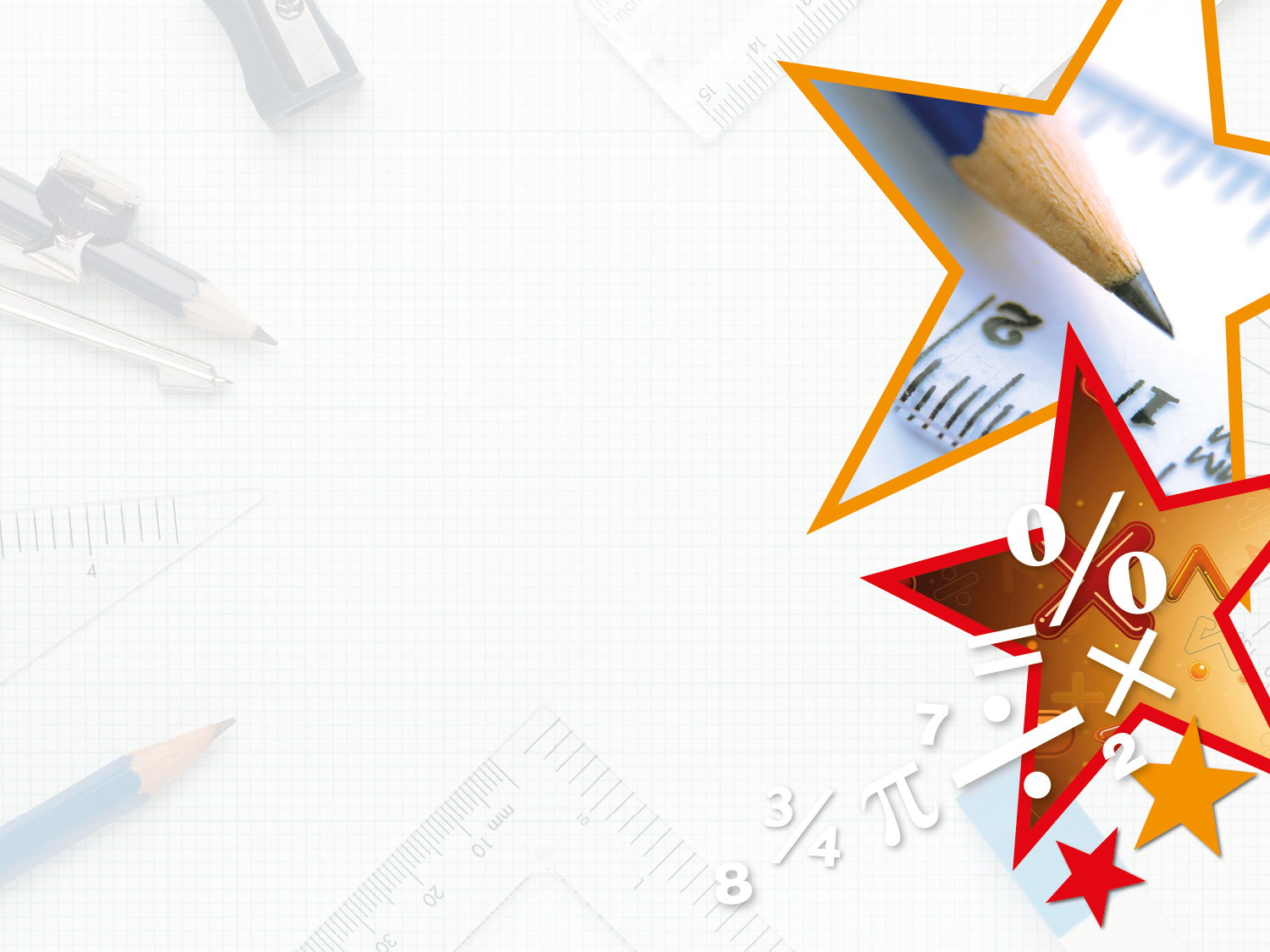 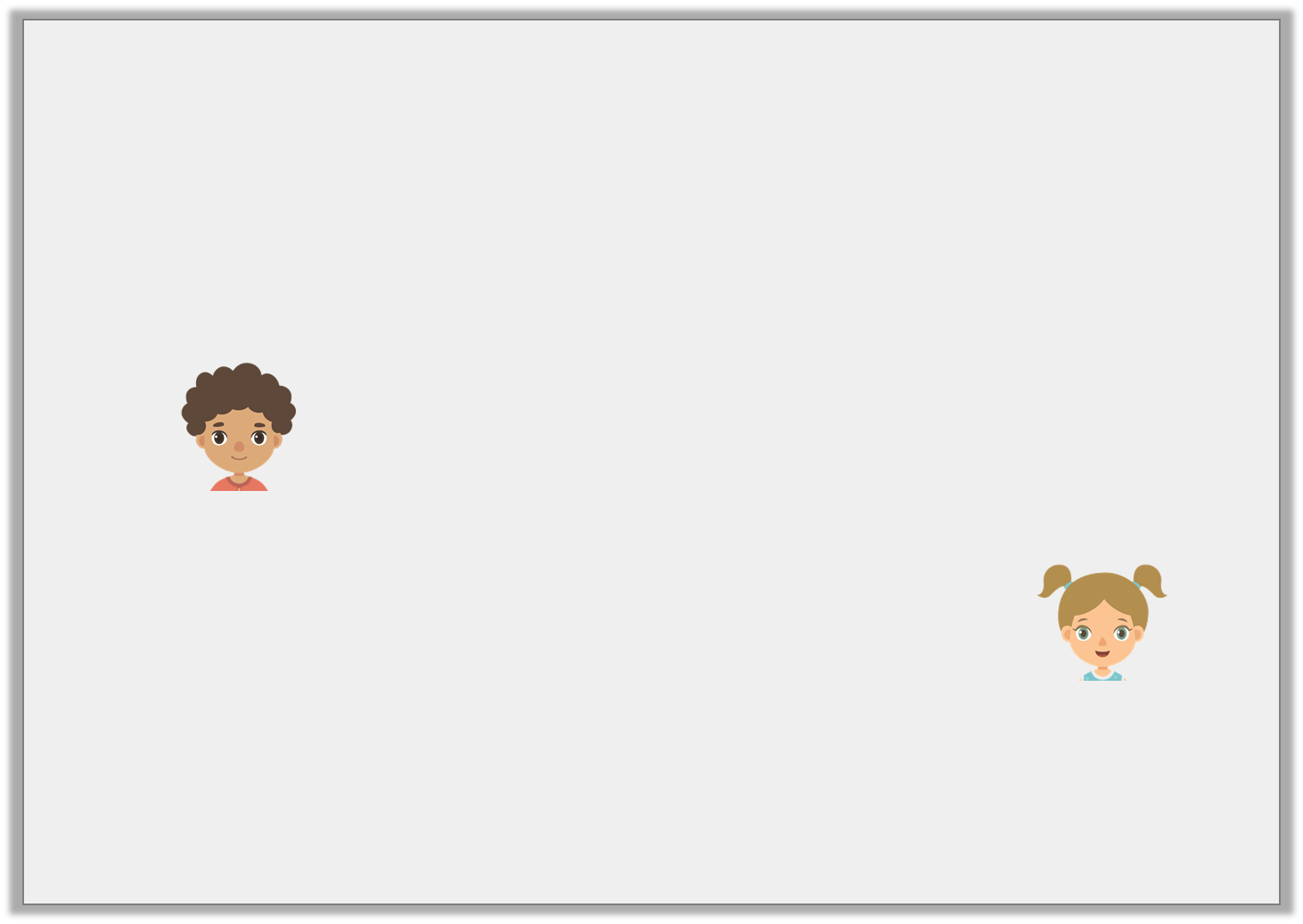 Reasoning 2

Romeo and Lizzie are discussing the statement below. 













Who is correct? Convince me.
Lizzie is correct because…
+            =
I think the missing numerators are only odd numbers.
Romeo
I think the numerators are no greater than 5 and no less than 1.
Lizzie
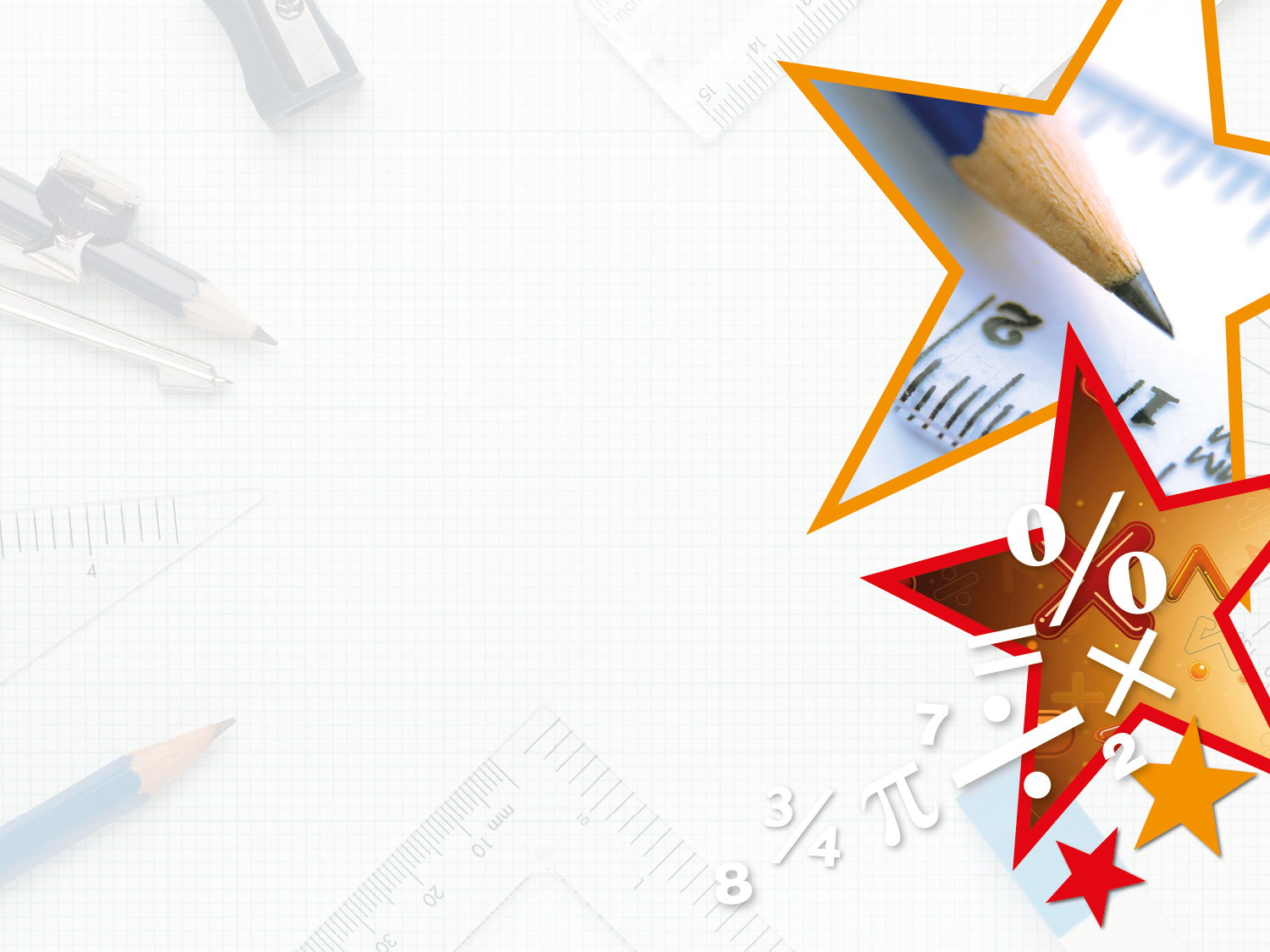 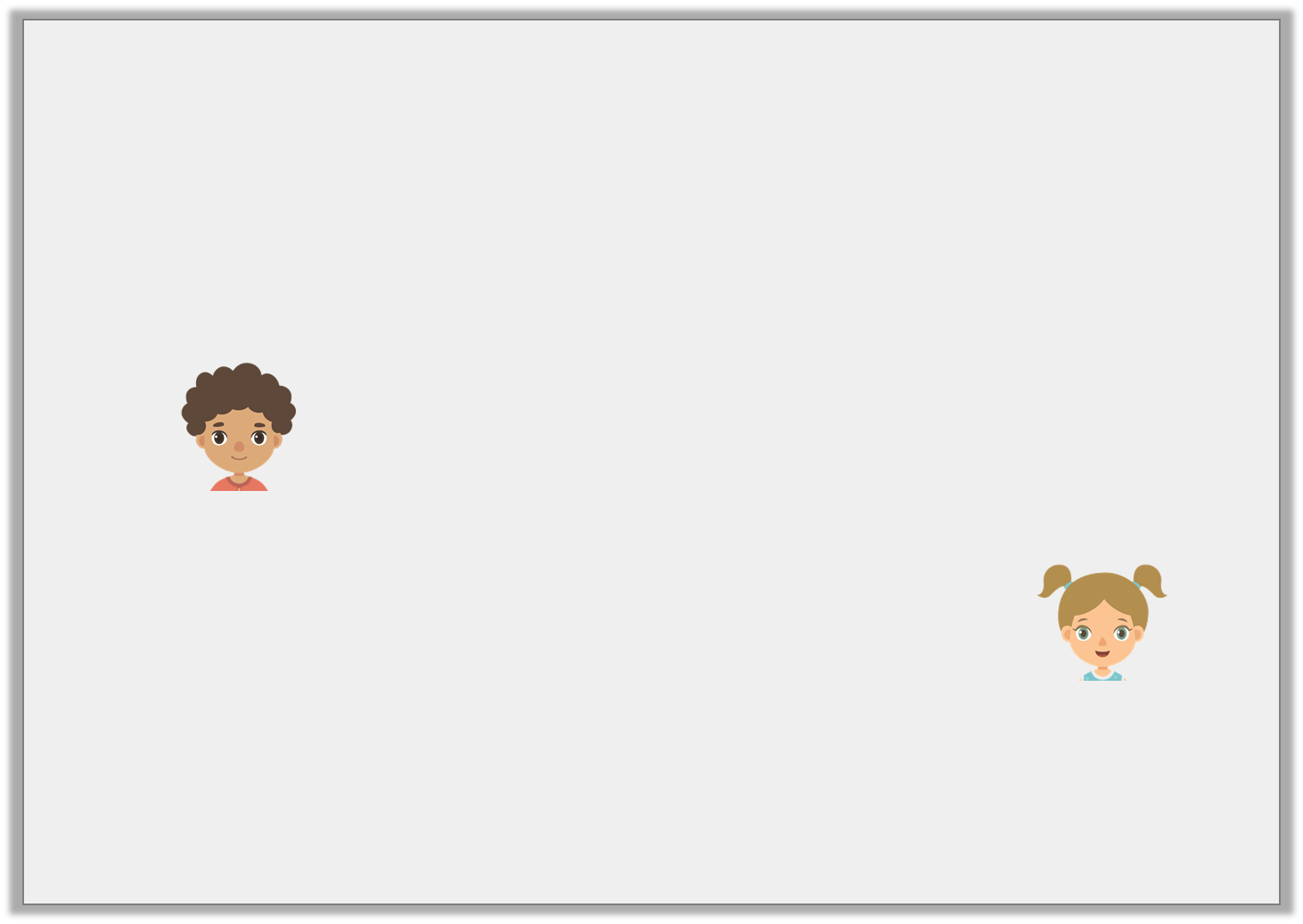 Reasoning 2

Romeo and Lizzie are discussing the statement below. 













Who is correct? Convince me.
Lizzie is correct because she has identified that fractions can be no greater than     .
+            =
I think the missing numerators are only odd numbers.
Romeo
I think the numerators are no greater than 5 and no less than 1.
Lizzie